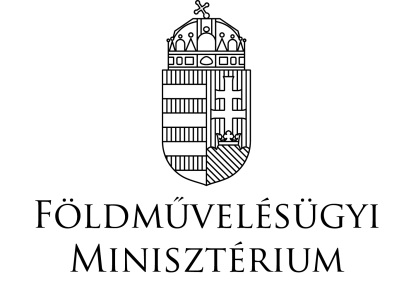 Activities of the Government of Hungary in relation to food waste
István Madarász
Head of Agricultural Economics Unit
Ministry of Agriculture

Budapest, 3 June 2015
Background
Hungary supports food waste reduction activities both on EU and national level 
Our Minister - Sándor Fazekas proposed an EU level debate on food loss and wastage at the Council Meeting of Ministers of Agriculture in July 2013
National Coalition Against Food Waste was launched in 2014
EU level co-operation with member states and stakeholders on food waste
Dedicated Working Group, with experts from Member States
Stakeholder Working Group on Food Losses and Food Waste
Information page – also including best practices and communication material
http://ec.europa.eu/food/safety/food_waste
Main items on the agenda of the MS Working Group
Importance of following the food waste hierarchy - but food safety cannot be jeopardised
Measurement and monitoring of food waste on national level
Integrated approach of involving all stakeholders
Date marking – understanding and application of „best before”
Related fiscal rules (VAT, corporate tax benefits)
Facilitate donation of surplus food to food banks
Awareness raising
Sharing experience and best practices
„Food is value”: Hungarian Coalition Against Food Waste
Main goal is to determine and considerably cut the amount of food wastage in Hungary. 
Declared goal is to launch at least 20 product path cooperation projects within 3 years  
Launched in 2014
50 members incuding production chain operators and their industrial/professional organisations,NGOs, public  administrative bodies and research&educational organisations
2 working groups under preparation: for food waste research and activities in the HORECA sector
Thank you for your attention!istvan.madarasz@fm.gov.hu